Государственное бюджетное дошкольное образовательное учреждение
 детский сад № 428 Московского района Санкт-Петербурга
Презентация на тему: «Наша Армия», ко дню Защитника Отечества.Воспитатель Черных Светлана Юрьевна
Цель:  - расширить представление детей о Вооружённых силах России.-  воспитывать любовь к Родине, чувства гордости за свою армию.
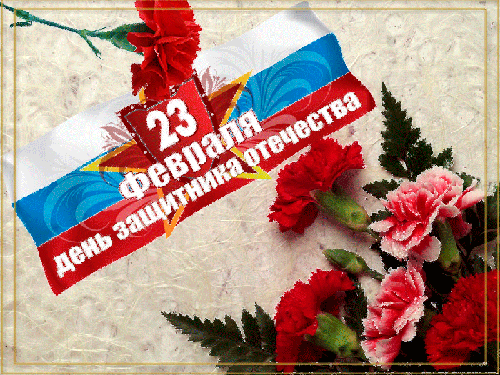 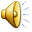 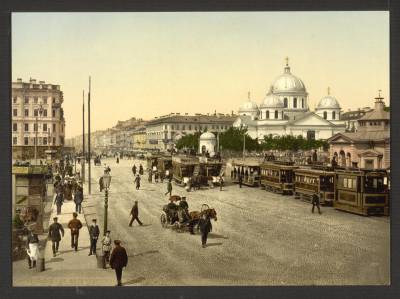 Родина –  место, где мы родились, страна в которой мы живем.
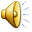 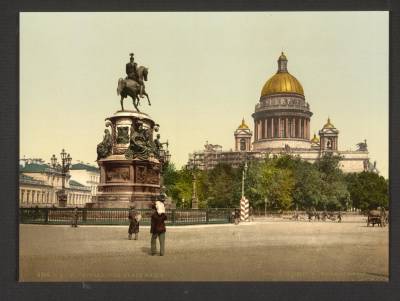 Нет земли краше, чем Родина наша!  Одна у человека мать - одна Родина!
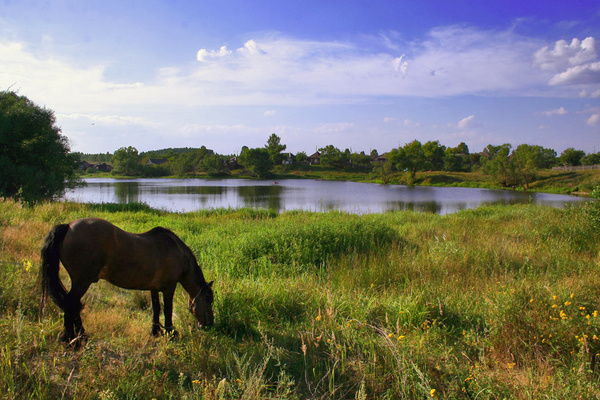 Защищать страну родную - большая в мире честь !
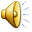 Доблестные воины защищают страну и на воде, и на земле, и в небе!
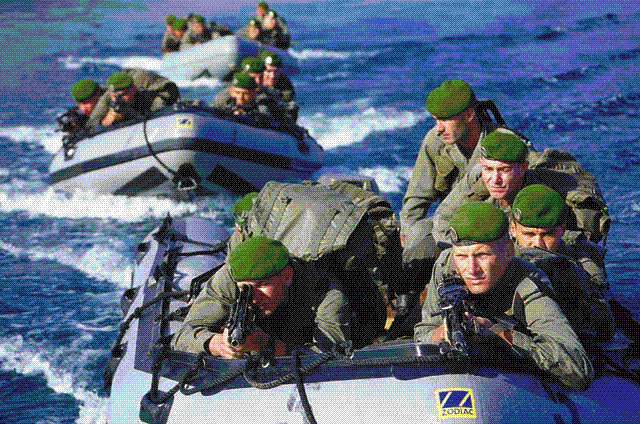 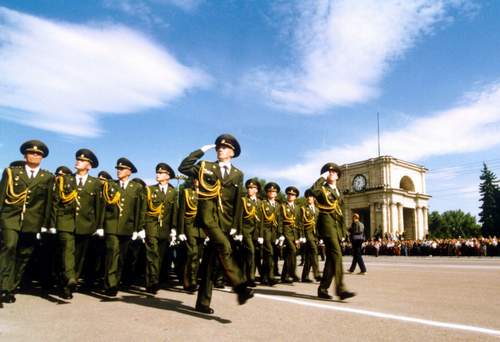 Сухопутные войска - пехота, артиллерия, ракетные части, танки.
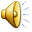 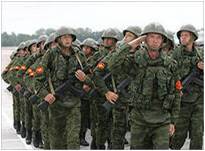 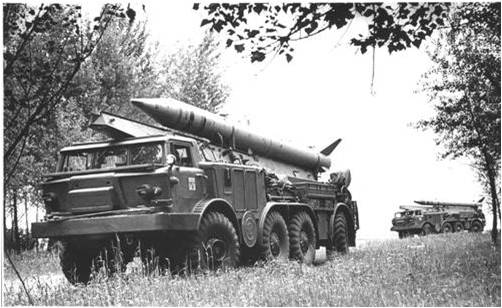 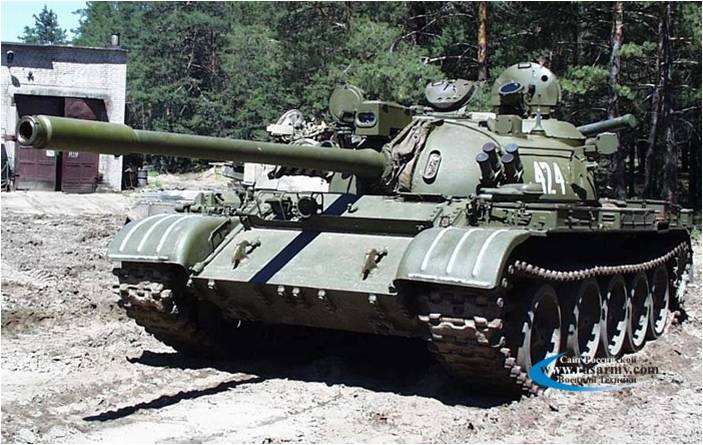 Военно-морской         флот
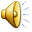 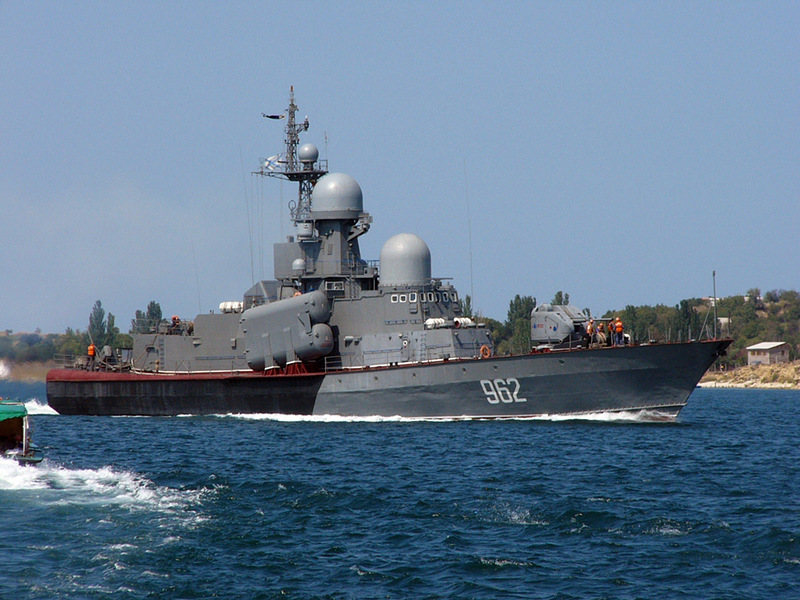 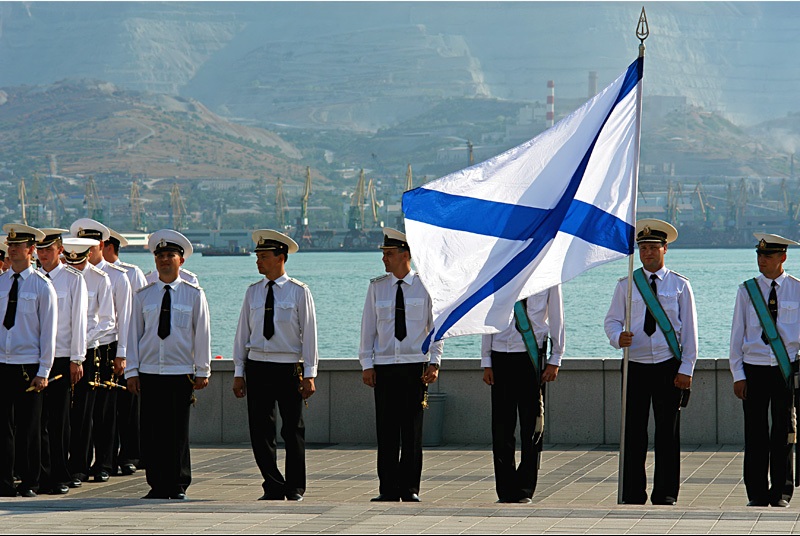 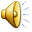 пограничные войска
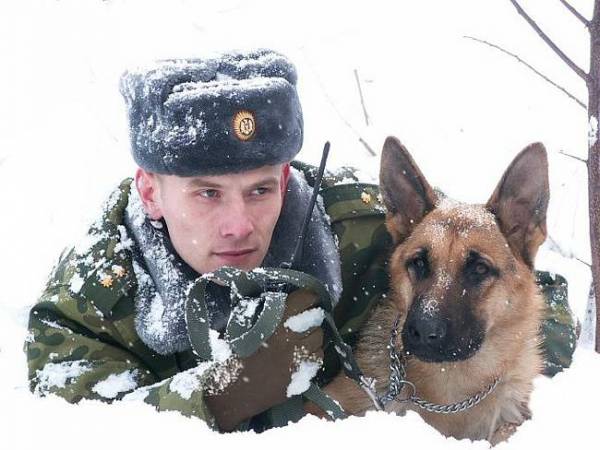 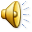 военно-воздушные силы
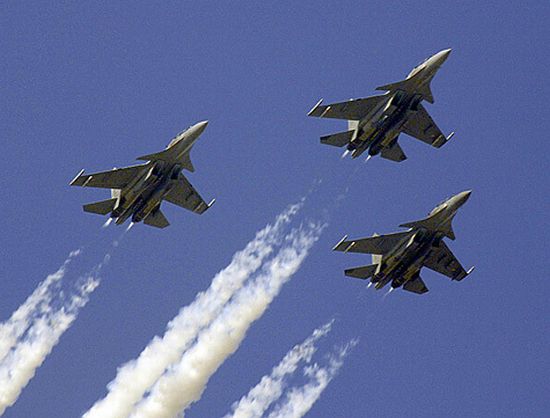 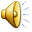 СПАСИБО ЗА ВНИМАНИЕ !